Figure 1. Blue: superior midline continuous running progressive tension suture. Red: inferior midline continuous ...
Aesthet Surg J, Volume 32, Issue 2, February 2012, Pages 248–249, https://doi.org/10.1177/1090820X11433820
The content of this slide may be subject to copyright: please see the slide notes for details.
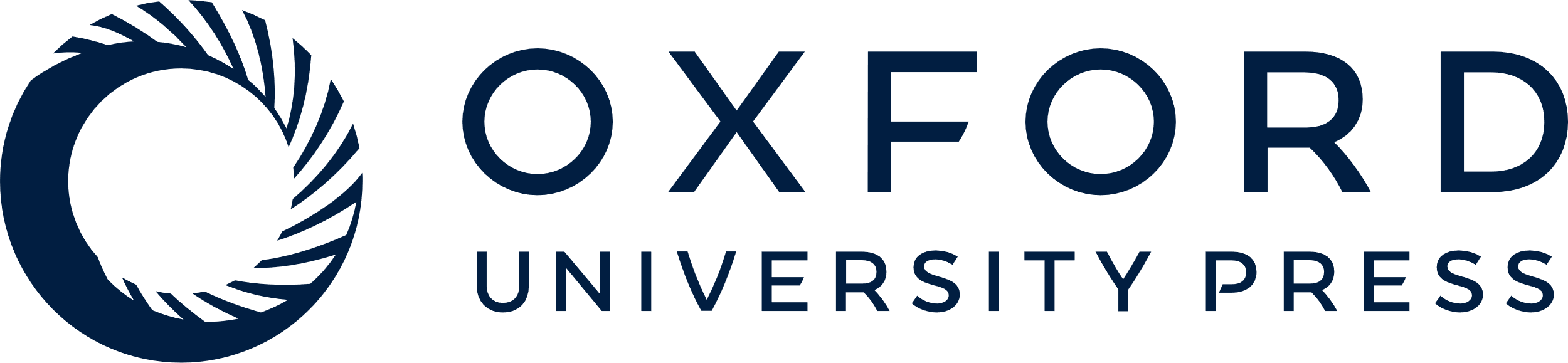 [Speaker Notes: Figure 1. Blue: superior midline continuous running progressive tension suture. Red: inferior midline continuous running progressive tension suture. Green (lateral): running, interrupted, or both progressive tension sutures.


Unless provided in the caption above, the following copyright applies to the content of this slide: © 2012 American Society for Aesthetic Plastic Surgery, Inc.]